CONTRIBUTION OF SCIENCE TO IMPROVE SPORTING PERFORMANCE
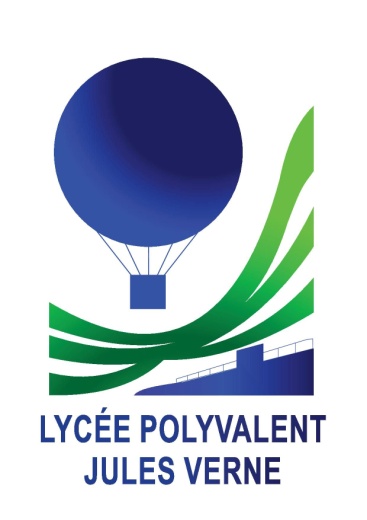 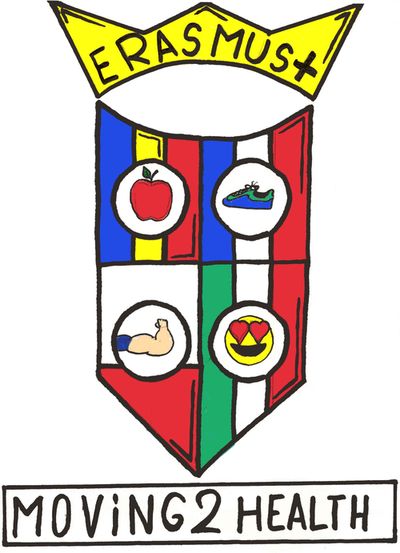 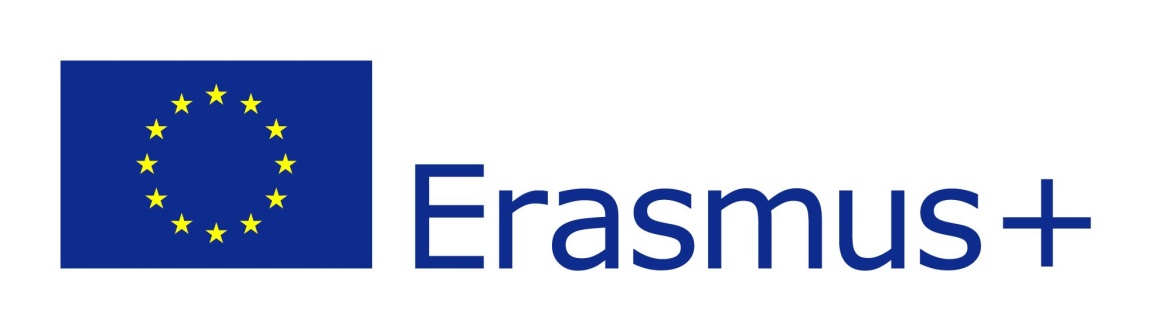 How does science improve sports capabilities ?
PROU Léa & TAGEDDINE Inès
Biological (physical) factors
different performance factors
Technical factors (strategic)
Psychological factors
Social factors
Factor of luck
Some Sciences allow to develop these notions such as :
The physiology
The anatomy
Biochemistry
The great discoveries that have emerged from this research are :
Structure and muscular functioning
energetic metabolism of the muscle
the nervous control of the movement
hormonal regulation during the exercise
energy expenditure, nutrients used during the exertion
the cardiorespiratory system and its Control
Muscle
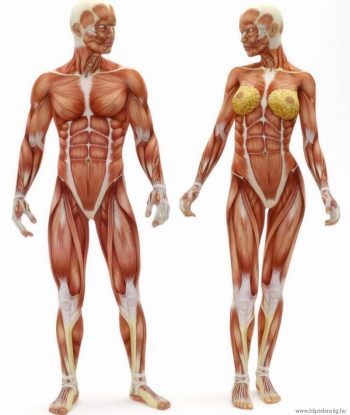 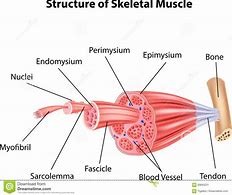 The structure of skeletal muscle
The physiology of the muscle
• The different energy regeneration pathways:
The muscle cell has three regeneration pathways :
The aerobic pathway (presence of oxygen), pathway of cellular respiration. (ex: 5000m)
The anaerobic (no oxygen) pathway, lactic fermentation pathway. (ex 400m)
The anaerobic (in absence of oxygen) alactique route , pathway of phosphocreatine, pathway of immediate regeneration. (ex: 100m)
Different types of muscle fibers:
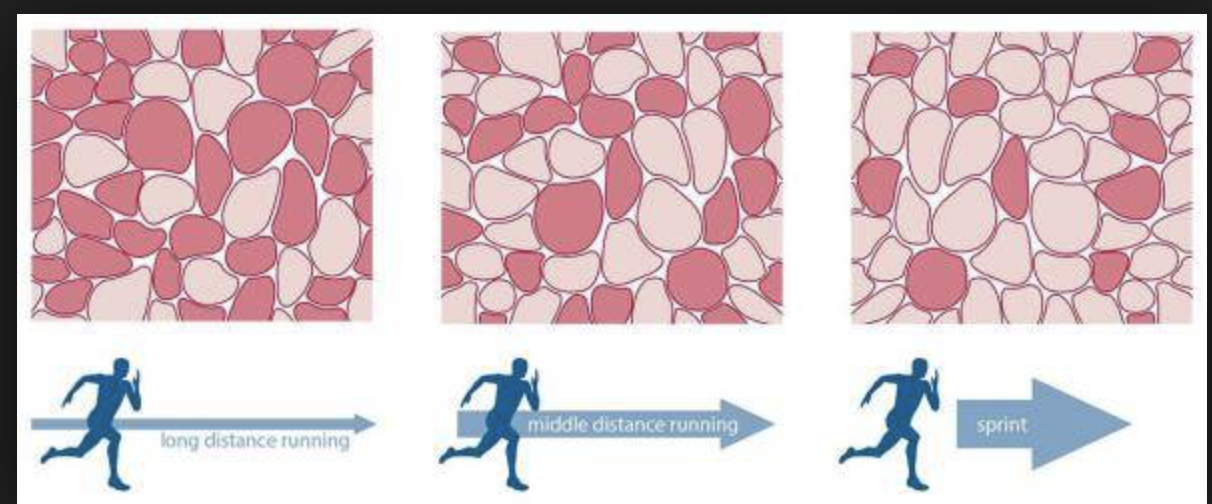 There are three types of muscle fibers:
Type I 				Type IIa 					Type IIb
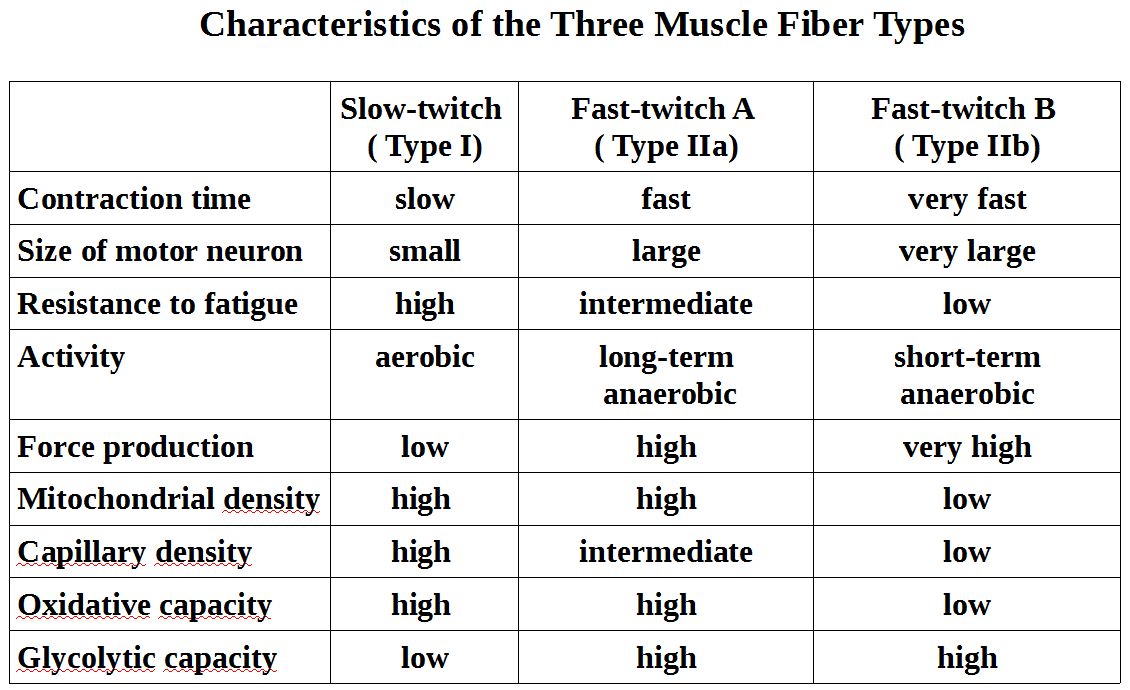 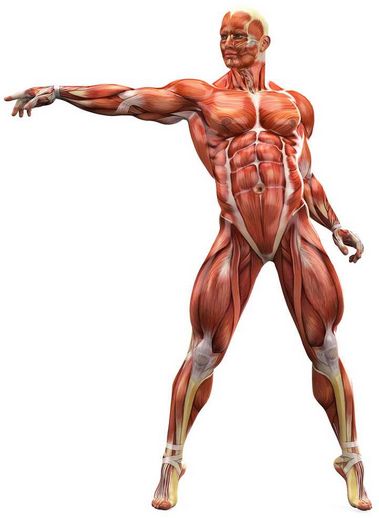 The food pyramid
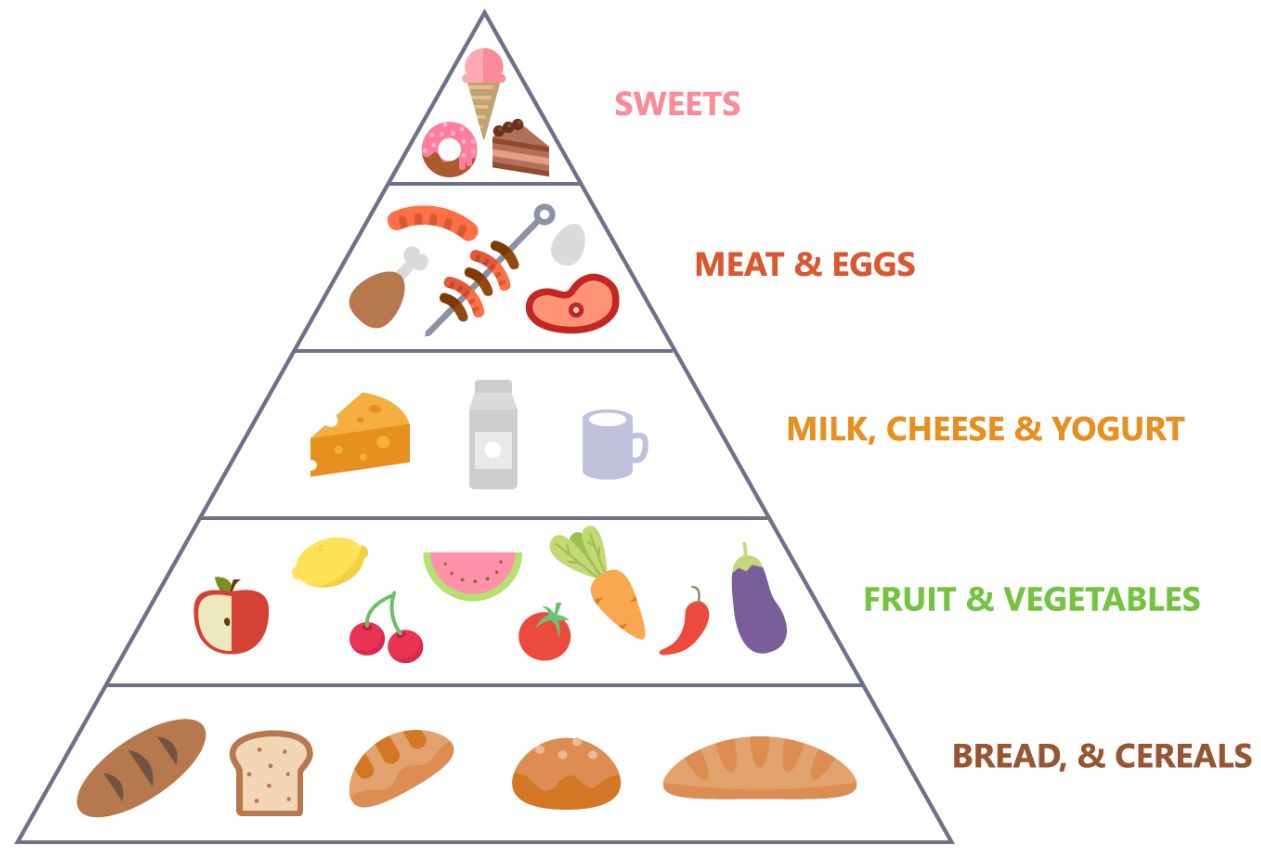 food supplements
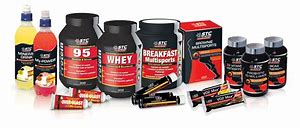 • Adaptation of the body during aerobic training (in the presence of oxygen)
use of circulating fatty acids (preferential substrate)
adaptation of the cardiovascular function to the effort (decreased resting heart rate and resting blood pressure)
Increase of maximum oxygen volume (VO2max)
increase in muscular blood flow (better intakes of oxygenated blood to the muscle)
Increase in the share of type I fibres
delayed lactic threshold (best stress tolerance)